Federated Cloud Computing
Enol Fernandez
Cloud Technologist, EGI Foundation
EGI-Engage: Key Exploitable Results
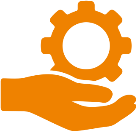 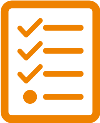 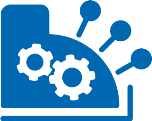 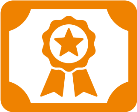 Improved EGI Service portfolio
IMS & Certification
Security policies
Marketplace
Federated Cloud Computing
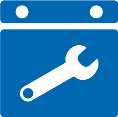 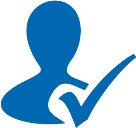 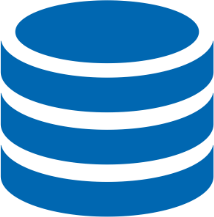 Tools for federated service management
Check-in
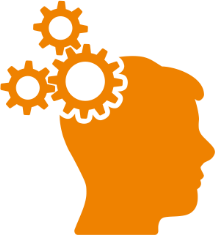 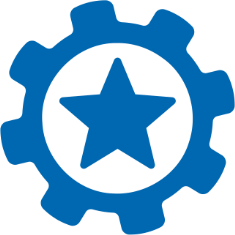 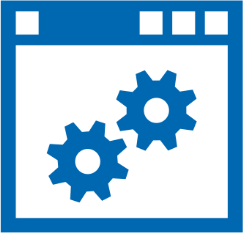 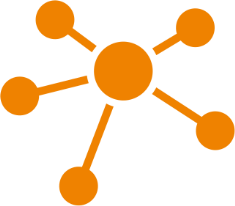 EGI Cloud Federation
Grid of clouds
Harmonised operational behaviour
Open Technology stack based on standards

Scalable computing platform supporting applications and services in research and science
Federated Cloud Computing
A Federated IaaS Cloud for research
Users achieve application portability
Single-Sign On via Check-in
Unified interfaces
Discovery of resources
Appliance library and secure distribution
User-friendly Graphic User Interface
Providers join a reliable infrastructure
Support international communities
Operational and security processes 
A/R Monitoring 
Accounting
Technology agnostic
Federated Cloud Computing
[Speaker Notes: benefit from standardiation, network with like-minded providers]
IaaS Federation Architecture
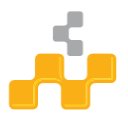 AppDB VMOps
EGI 
Check-in
Thematic Services
IaaS API
IaaS API
IaaS API
Cloud Management Framework
Cloud Management Framework
Cloud Management Framework
IaaS Federated Access Tools
EGI Federation services: 
Accounting, Monitoring, Conf. Database, Information Discovery, AppDB Marketplace
Federated Cloud Computing
AppDB Cloud Marketplace
Open Library of Appliances 
Use on clouds or on personal laptop
Re-use, share, associate contextualization
Automatic distribution to cloud providers
EGI-endorsed VM images
securely configured and tested
Federated Cloud Computing
AppDB VMOps
Unified management of VM on the federation
Single dashboard for all providers
Complete EGI Check-in integration
Personalized - wizard-like- management of VMs
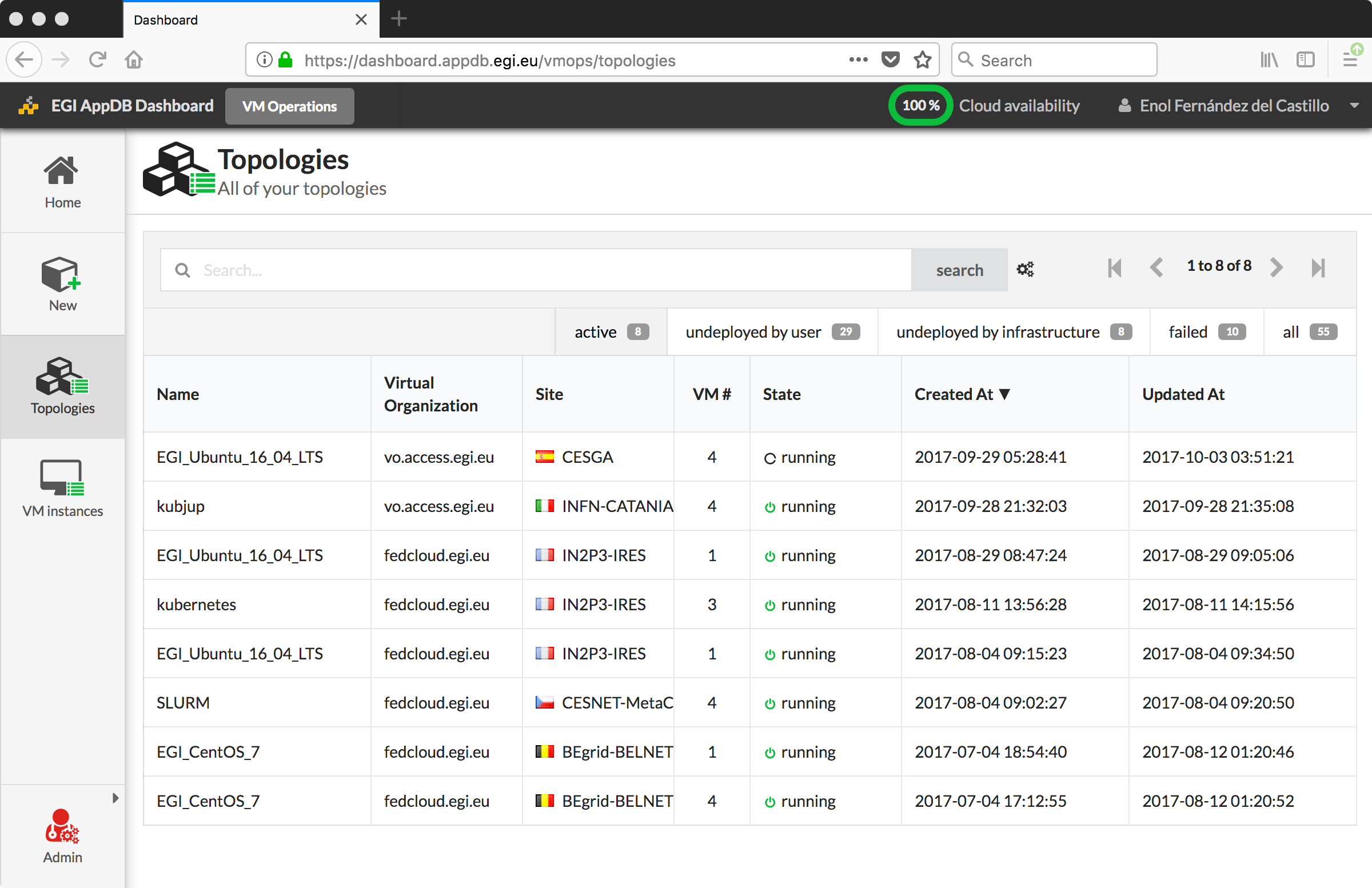 Federated Cloud Computing
Innovation
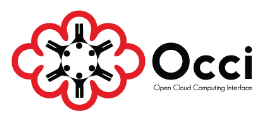 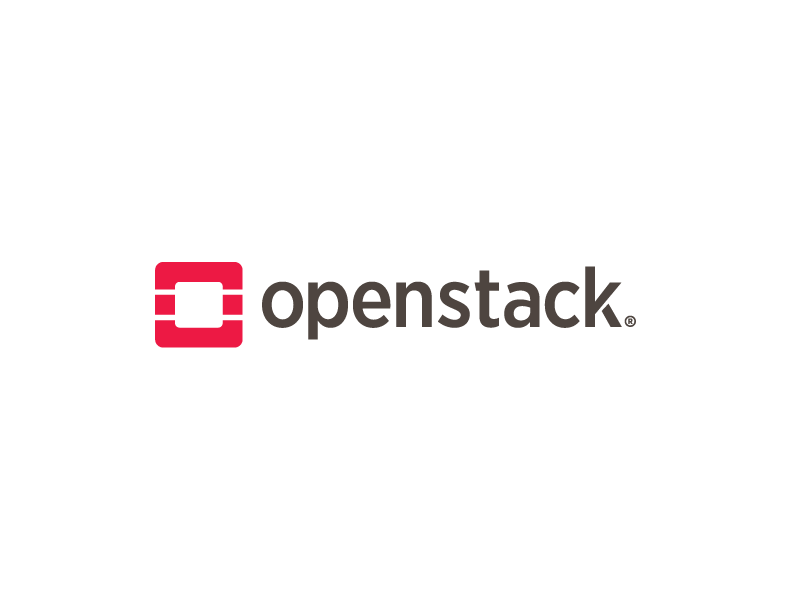 Native API access
OCCI 1.2
What is new or improved?
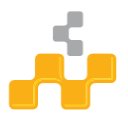 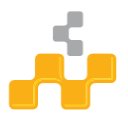 AppDB VMOps
AppDB VMOps
EGI 
Check-in
EGI 
Check-in
Thematic Services
IaaS API
IaaS API
IaaS API
IaaS Federated Access Tools
IaaS Federated Access Tools
Cloud Management Framework
Cloud Management Framework
Cloud Management Framework
EGI Federation services: 
Accounting, Monitoring, Conf. Database, Information Discovery, AppDB Marketplace
EGI Federation services: 
Accounting, Monitoring, Conf. Database, Information Discovery, AppDB Marketplace
Federated Cloud Computing
[Speaker Notes: - The introduction of the VMOps, a user friendly graphical user interface that makes the federation services more accessible to the users
- The support of the IaaS Federated Access Tools layer that provide better portability across providers and technology stacks
- The definition and implementation for the OCCI 1.2 standard that exposes new features demanded by users and facilitates the implementation of new clients
- Support for exposing native APIs to the federation users so they can leverage existing legacy environments and toolsets
- A simplification of all the components that build the federation that remove the need of modifying the local resource centres for integration by relying on public APIs as much as possible.]
What is new or improved?Technology Stack and Standards
Federated Cloud Computing
Benefits
Federation of cloud resources is a recognized value for research communities
EGI Federated Cloud as a reference model

EGI Federated Cloud enables high-demanding use cases to be deployed on distributed computing centres. 
Reducing vendor lock-in risks
Increasing usability and stability of the cloud resources
Federated Cloud Computing
[Speaker Notes: Allows Connecting researchers to resources]
Exploitation
Who can exploit the result? For what? EGI Cloud Infrastructure and Services
Online IaaS service provided by EGI federation

Target Users:
RIs to operate their services and applications
Applications/Gateway developers to create and publish innovative applications and supporting environments
Expert users to run applications in a unconstrained environment
Federated Cloud Computing
[Speaker Notes: I also phrase this: Talk about three exploitation areas:Online cloud service: 21 sites, X VOs, …Technology to build cloud federation for RIs (and EOSC thematic clouds?): ELIXIR exampleContribute to global standardisation/harmonisation initiatives (Open Cloud Conference series you organised recently)


Technology to build cloud federation for RIs
ELIXIR Compute Platform
EOSC thematic clouds

Blueprint]
Who can exploit the result? For what?EGI Cloud Technology Stack
Open Source software components for building community-specific clouds

Target Users:
Scientific communities wanting to establish a community specific cloud federation (e.g. ELIXIR)
EOSC Thematic Clouds
Federated Cloud Computing
Who can exploit the result? For what?EGI Federated Cloud Blueprint
Unique hybrid research cloud in Europe
Open technology
Open standards

Target Users:
Global standardisation & harmonisation initiatives
Pathfinder for the Open Research Cloud
Federated Cloud Computing
[Speaker Notes: Pathfinder for the Open Research Cloud global initiative
Aim to produce a high level set of principles on the value for federating a distributed open cloud for researchers and scientists internationally]
Use cases: the infrastructure
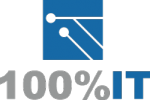 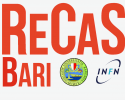 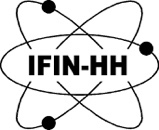 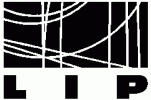 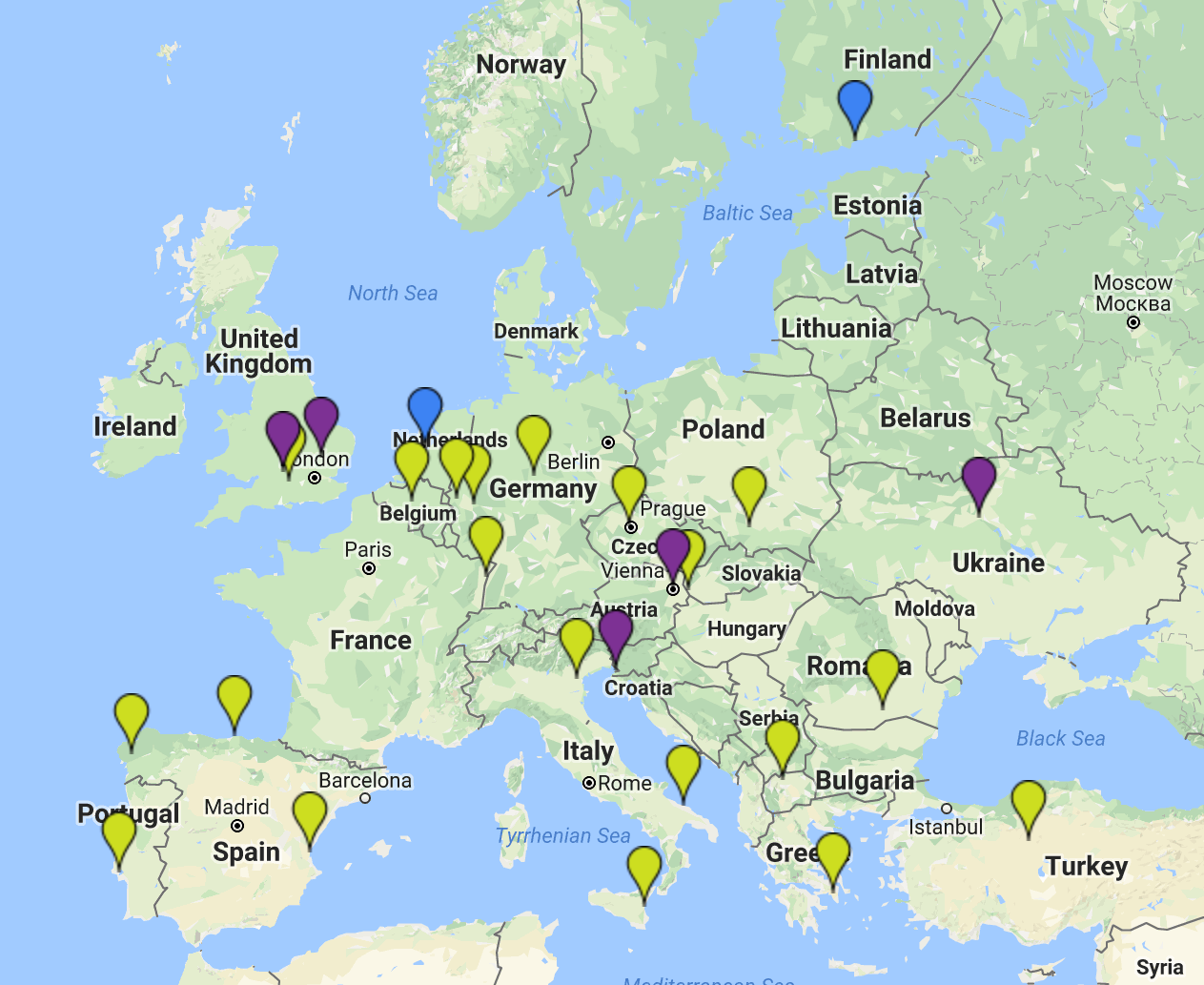 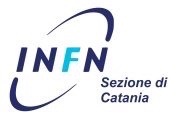 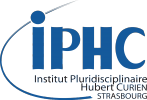 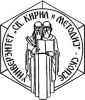 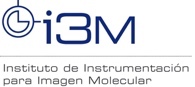 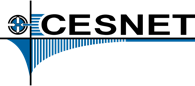 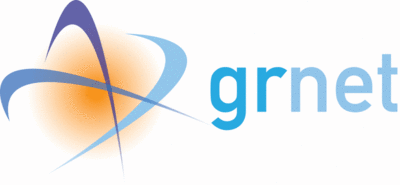 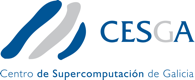 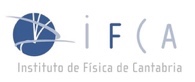 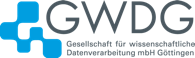 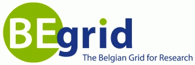 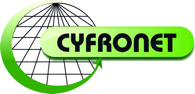 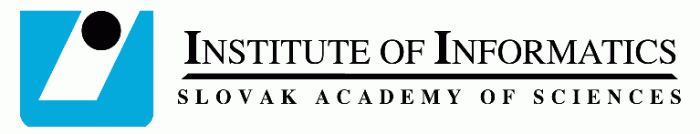 20 resource centres
15 OpenStack
4 OpenNebula
1 Synnefo
5 centres under integration
2 centres expressed interest on joining
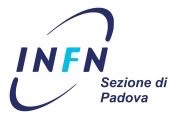 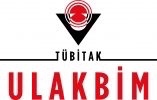 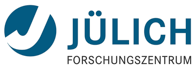 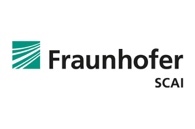 Federated Cloud Computing
Use cases: usage
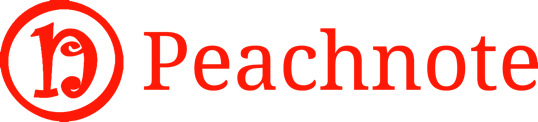 1.6M users
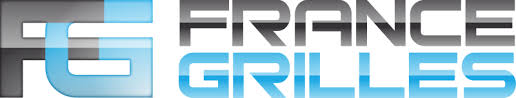 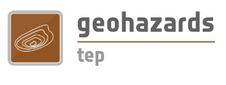 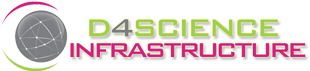 +500 users
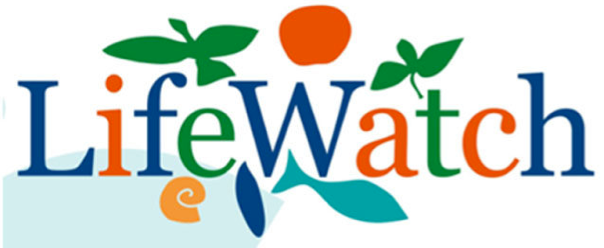 2 VREs
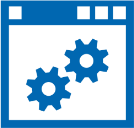 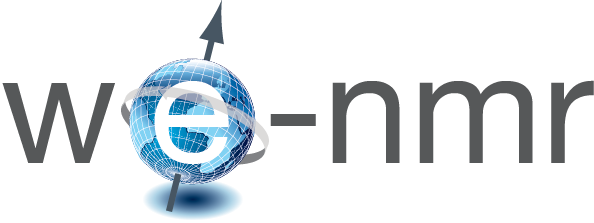 Piloting /  testingVO
+80 users
Federated Cloud Computing
Dissemination & communication
EGI website: 
Federated Cloud page
Selected presentations:
Cloudscape 2016, Brussels (March 2016)
“The EGI Federated Cloud”, ELIXIR All Hands Meeting (March 2017)
Open Research Cloud Summit, Boston (May 2017)
Using the EGI Fed-Cloud for Data Analysis, EUDAT summer school (July 2017)
Use cases:
How to predict social media trends?
       (reprinted in ScienceNode)
The genetics of Salmonella infections
       (results published in Nature, 2016)
Featured in the EGI Use Cases publication
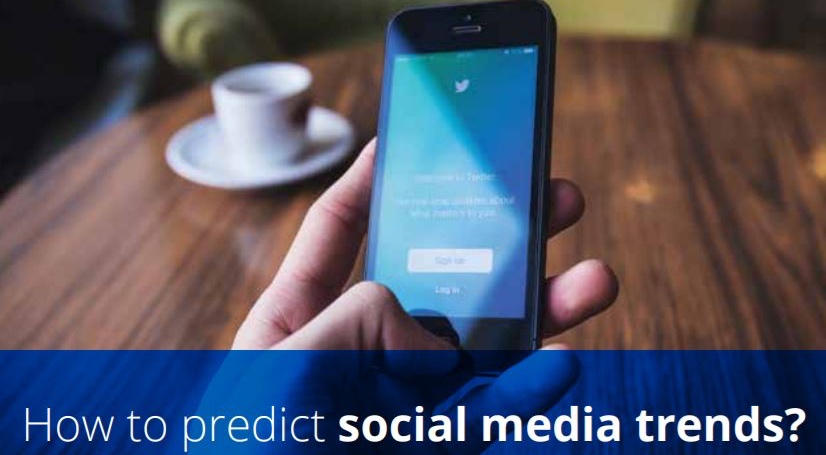 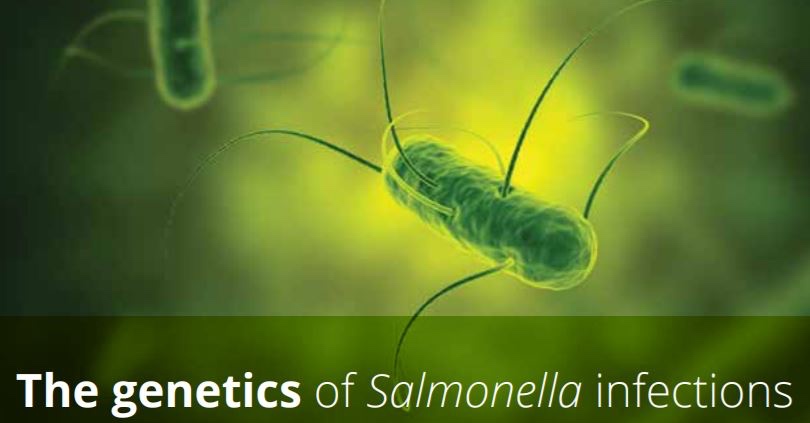 Federated Cloud Computing
Dissemination & communication
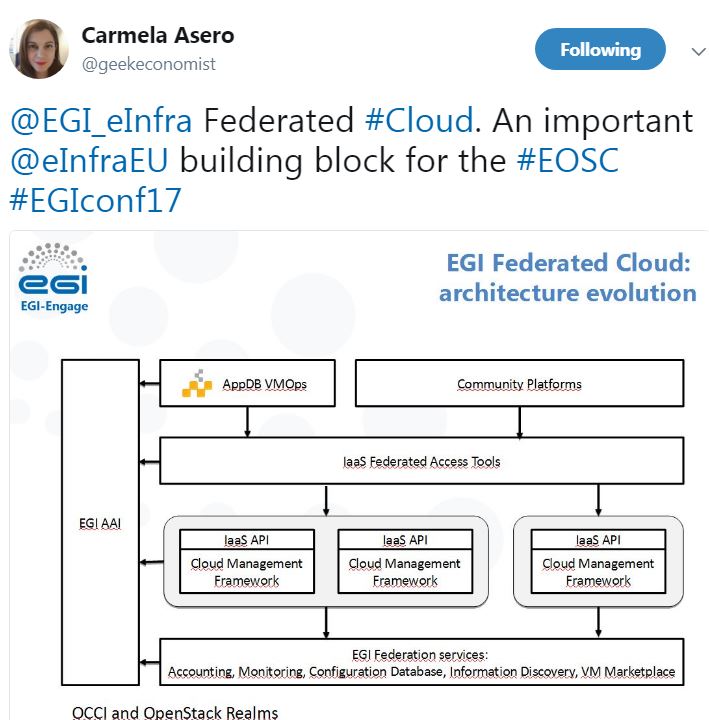 Newsletter articles:
EMSODEV pilot running on the EGI Federated Cloud (July 2016)
EGI at the OpenStack Summit Barcelona 2016 (November 2016)
The EGI Federated Cloud architecture (February 2017)
A new interface for the EGI Federated Cloud (September 2017)
EGI-Engage: a list of key exploitable results (September 2017)
Social Media: 
@EGI_eInfra Federated #Cloud. An important 
       @eInfraEU building block for the #EOSC
@LifeWatchESFRI and IberGrid: > 4.7 million hours on cloud delivered to researchers via @EGI_eInfra Federated Cloud
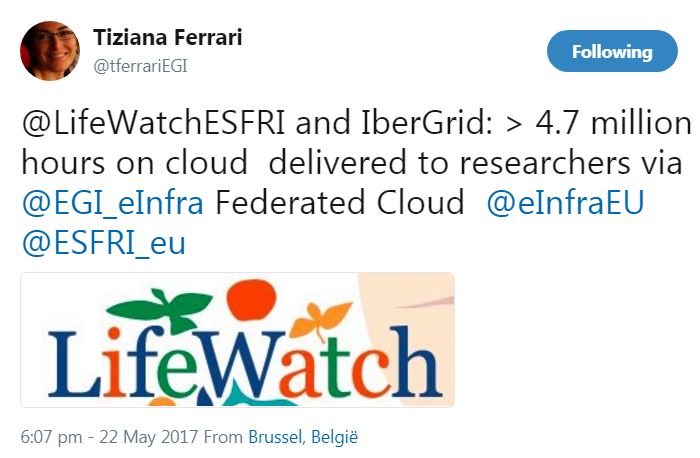 Federated Cloud Computing